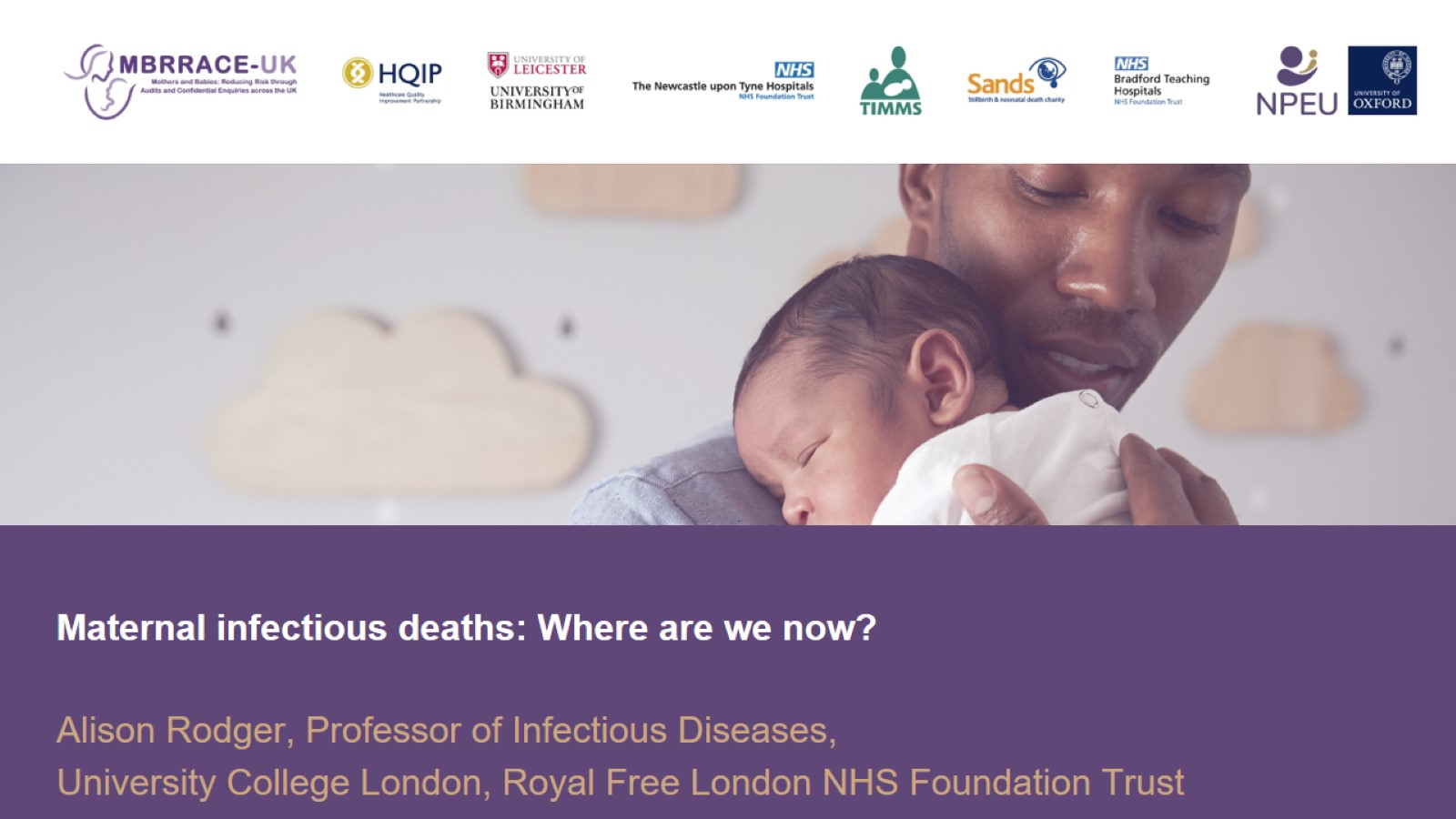 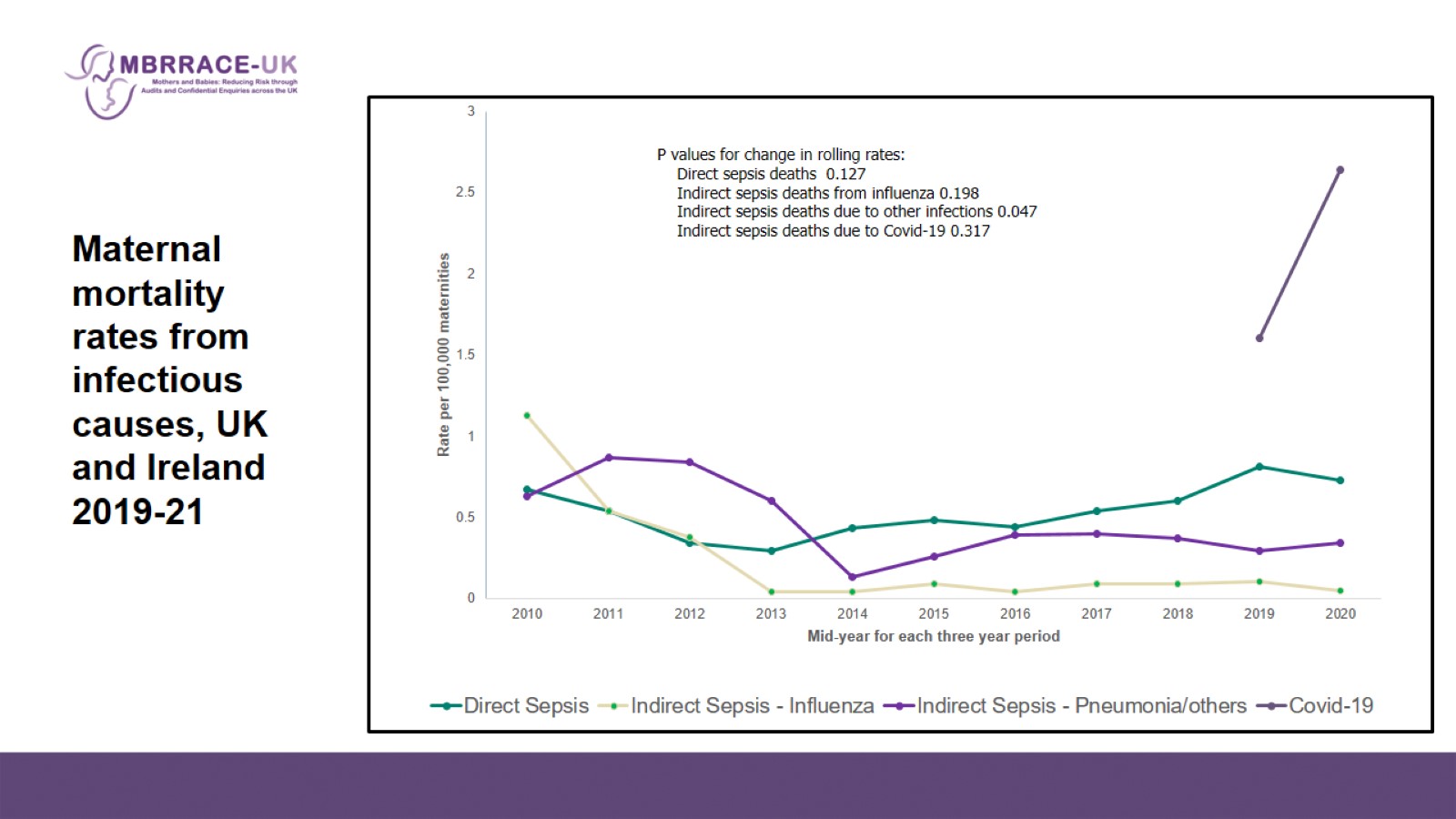 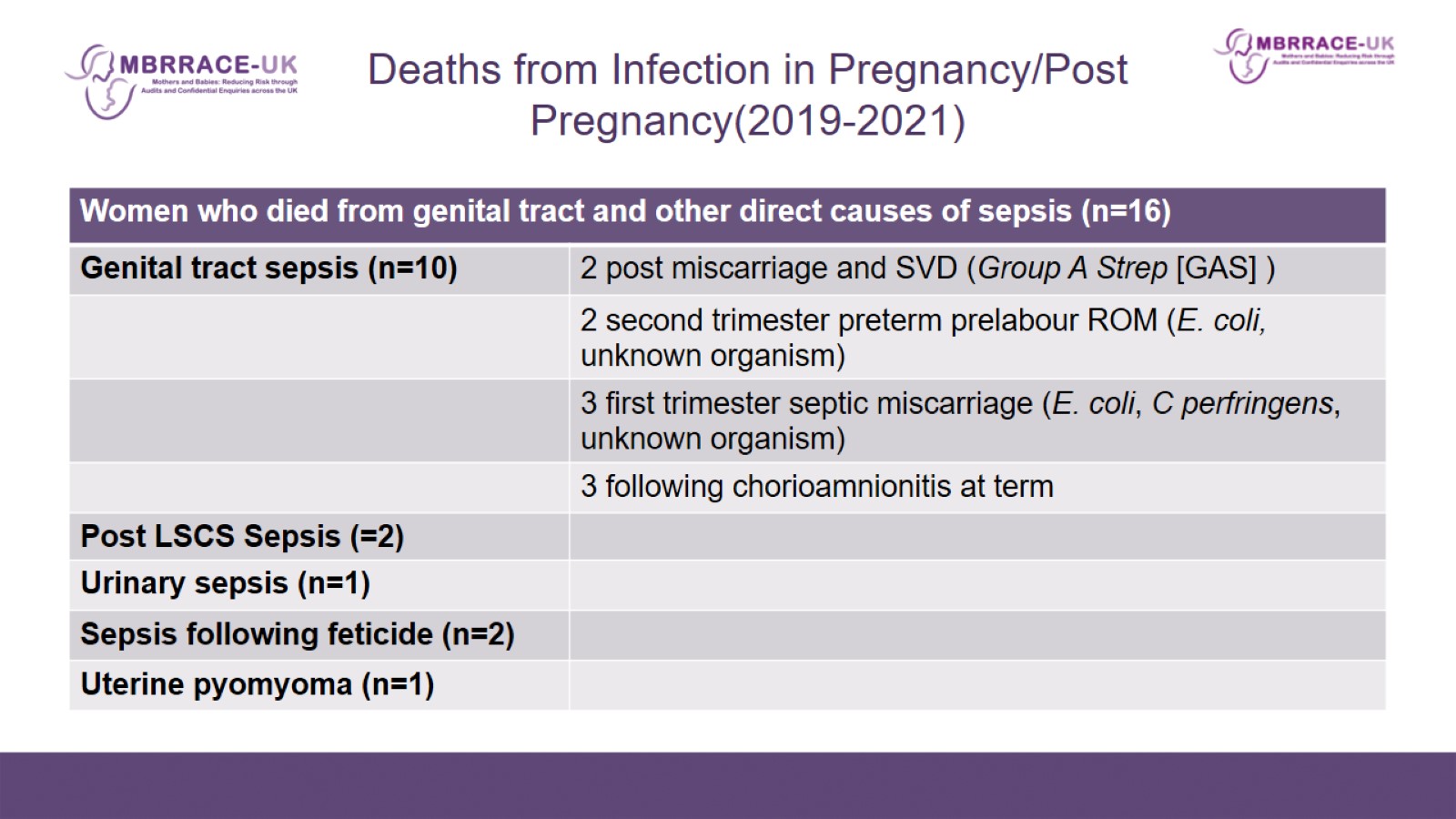 Deaths from Infection in Pregnancy/Post Pregnancy(2019-2021)
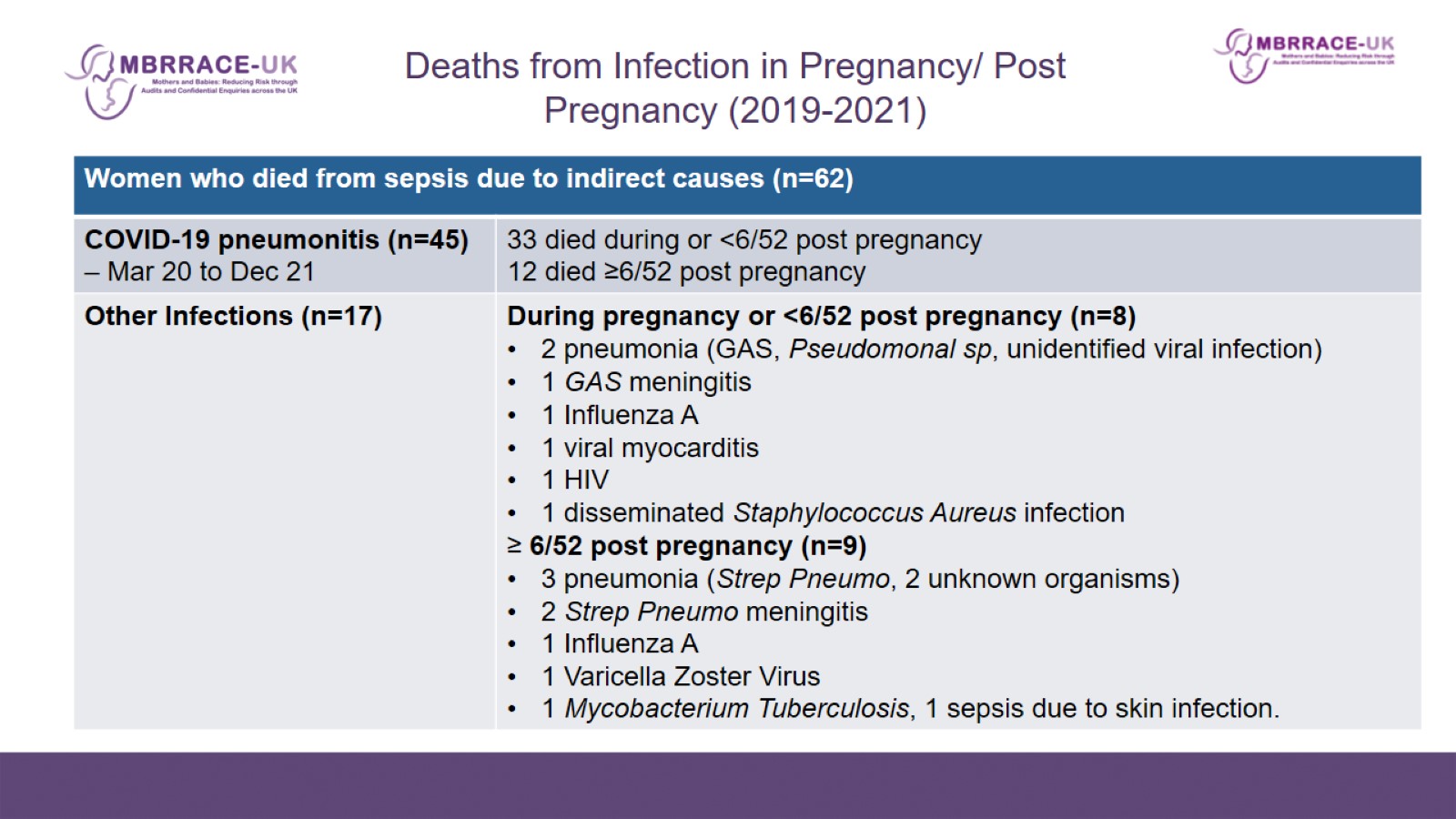 Deaths from Infection in Pregnancy/ Post Pregnancy (2019-2021)
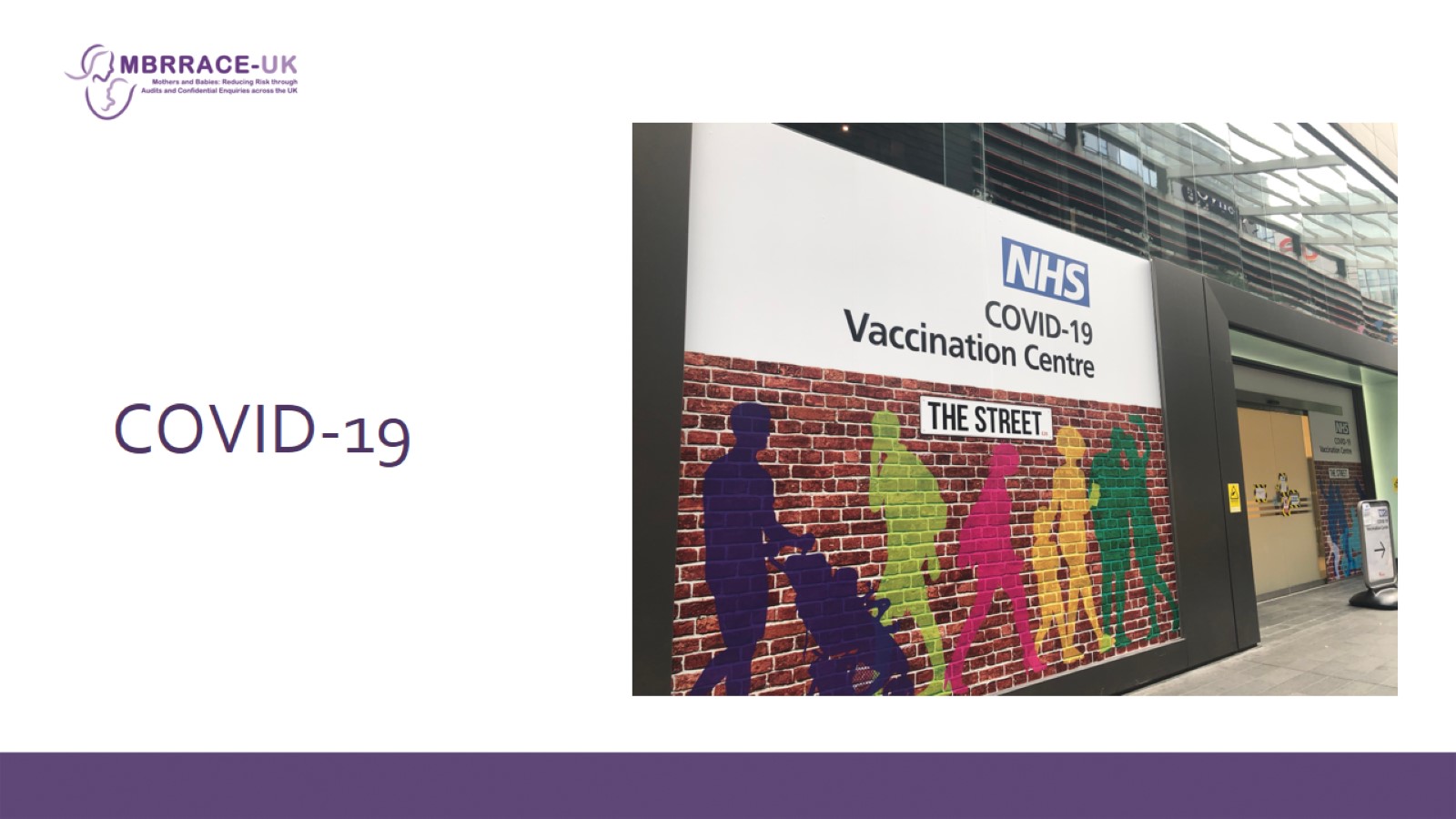 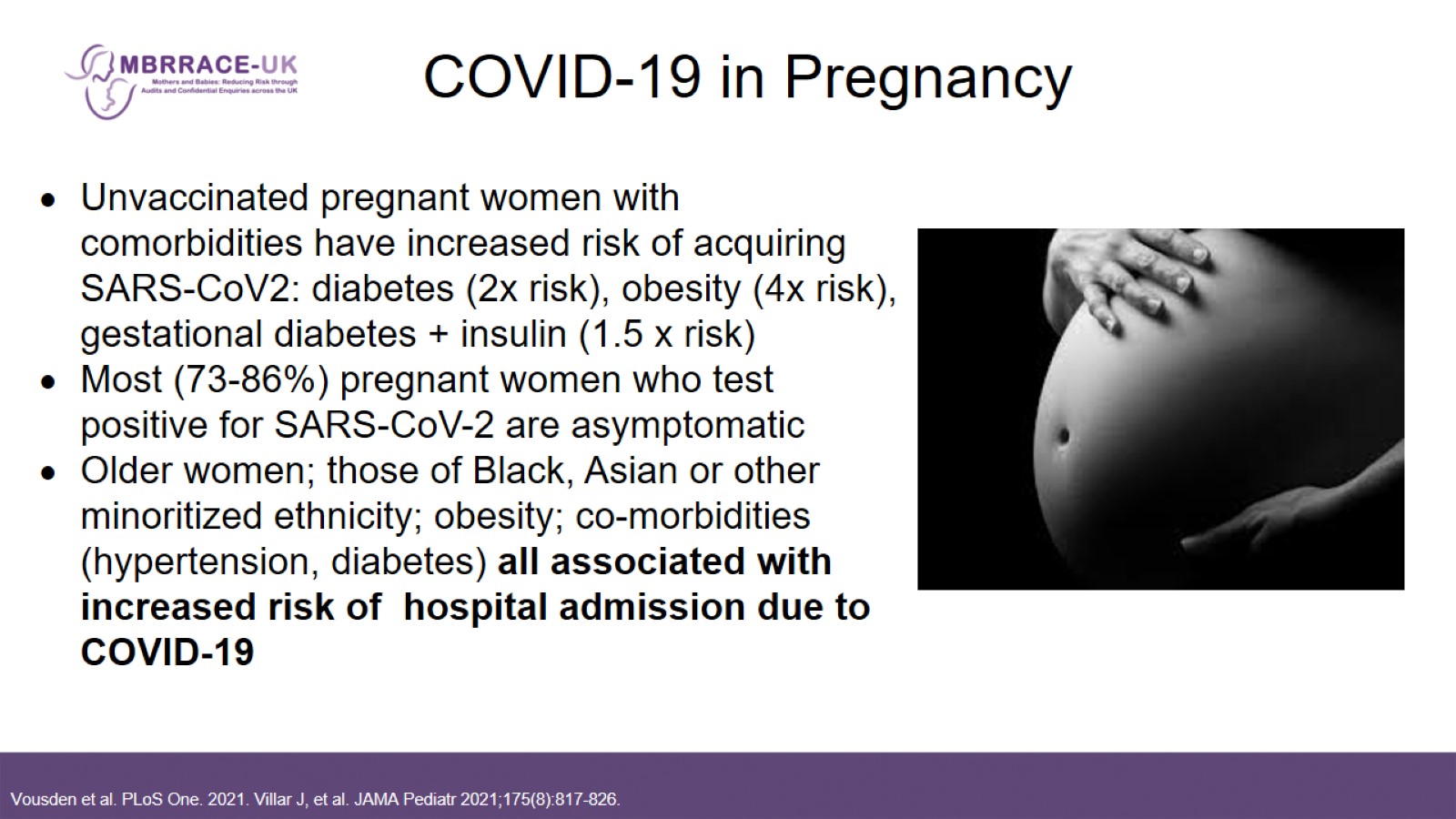 COVID-19 in Pregnancy
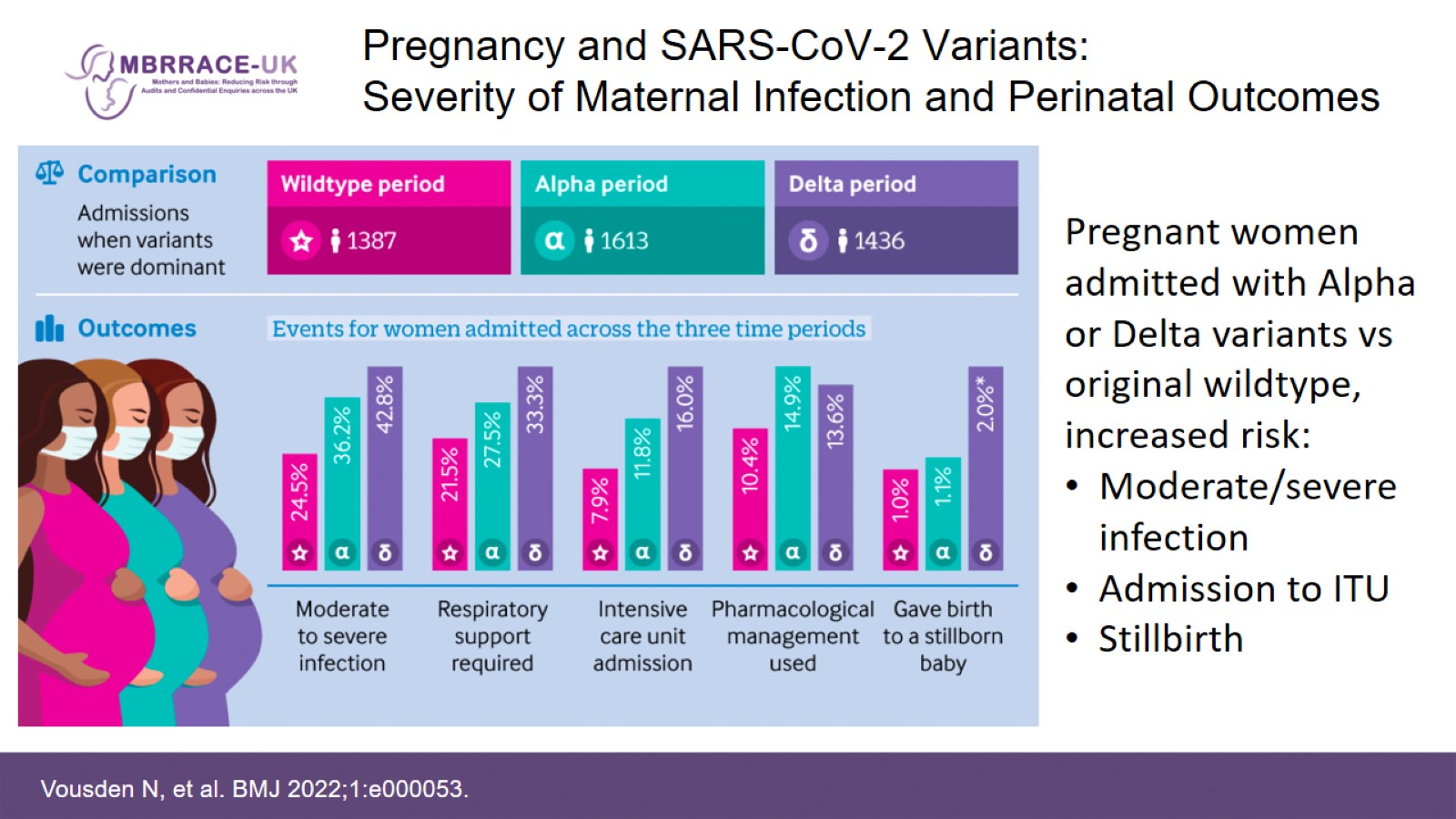 Pregnancy and SARS-CoV-2 Variants: Severity of Maternal Infection and Perinatal Outcomes
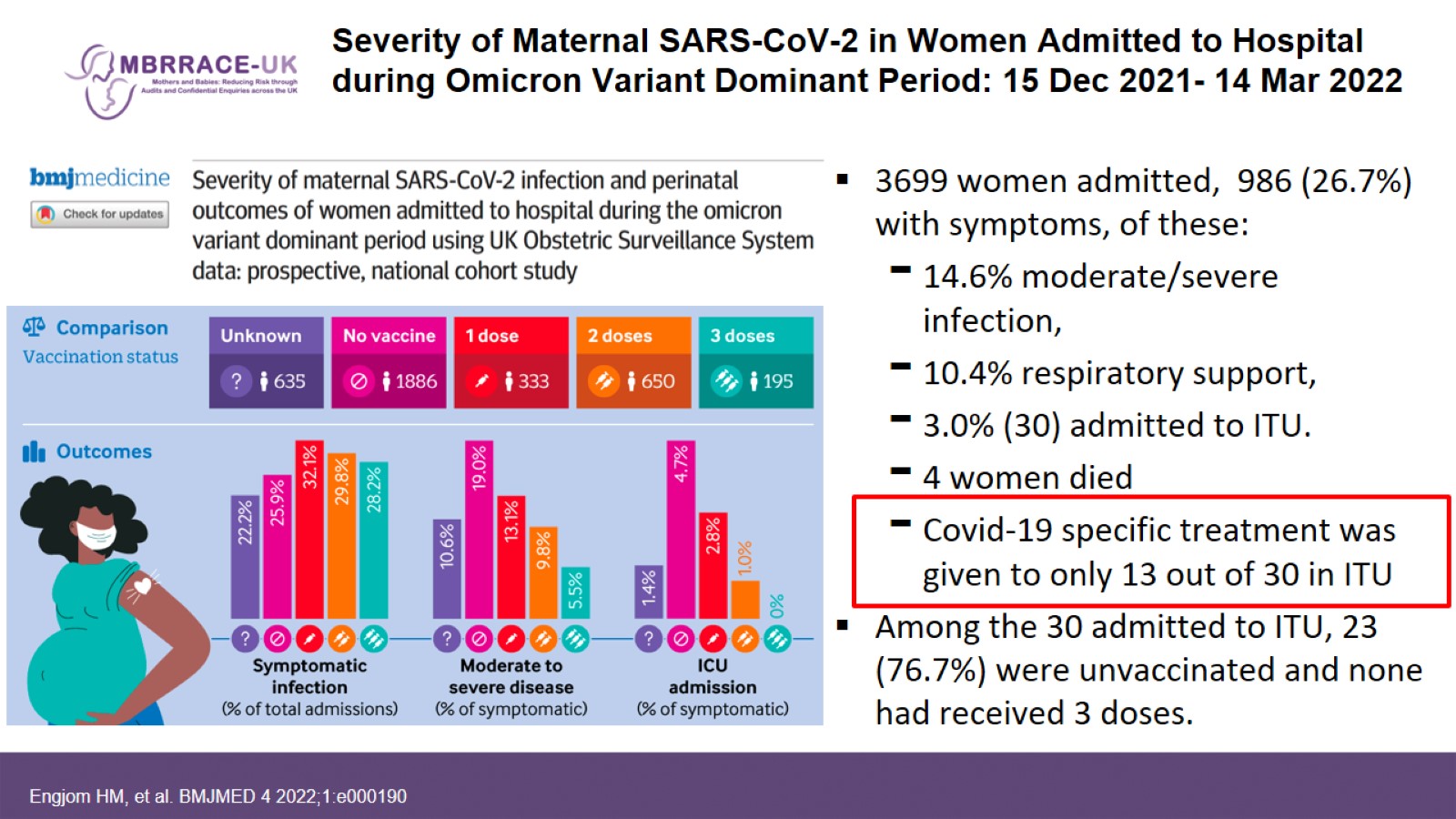 Severity of Maternal SARS-CoV-2 in Women Admitted to Hospital during Omicron Variant Dominant Period: 15 Dec 2021- 14 Mar 2022
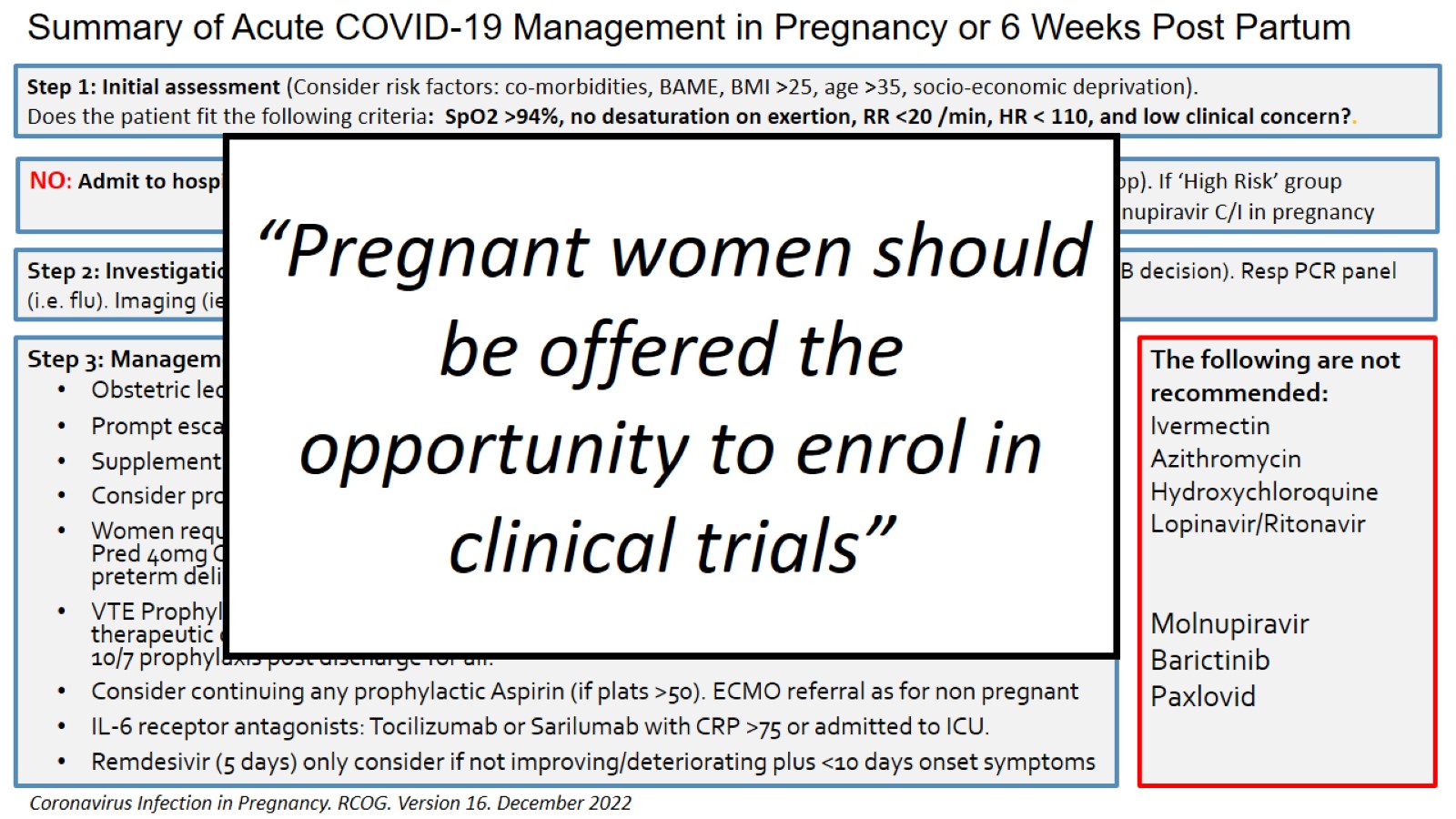 Summary of Acute COVID-19 Management in Pregnancy or 6 Weeks Post Partum
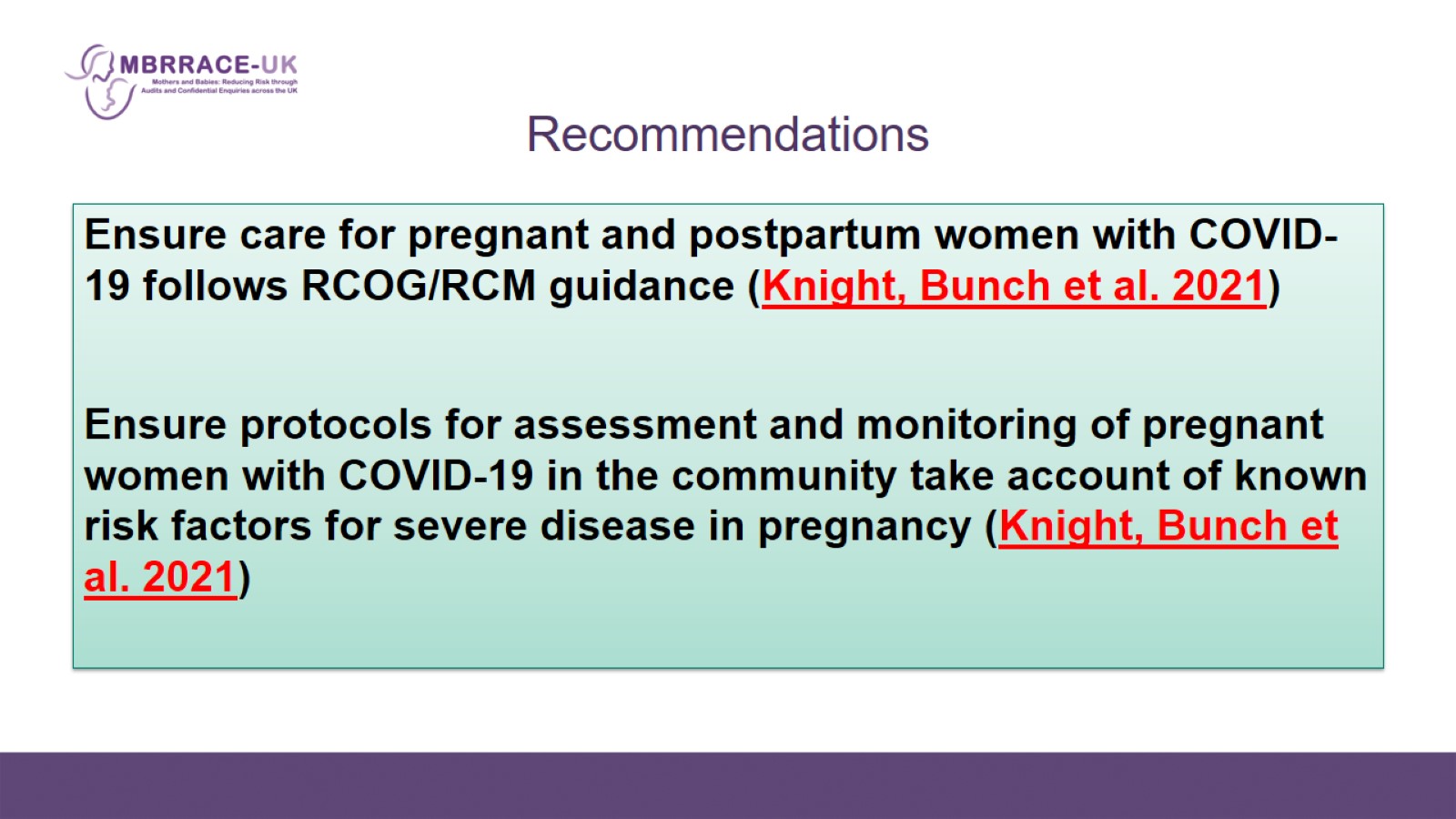 Recommendations
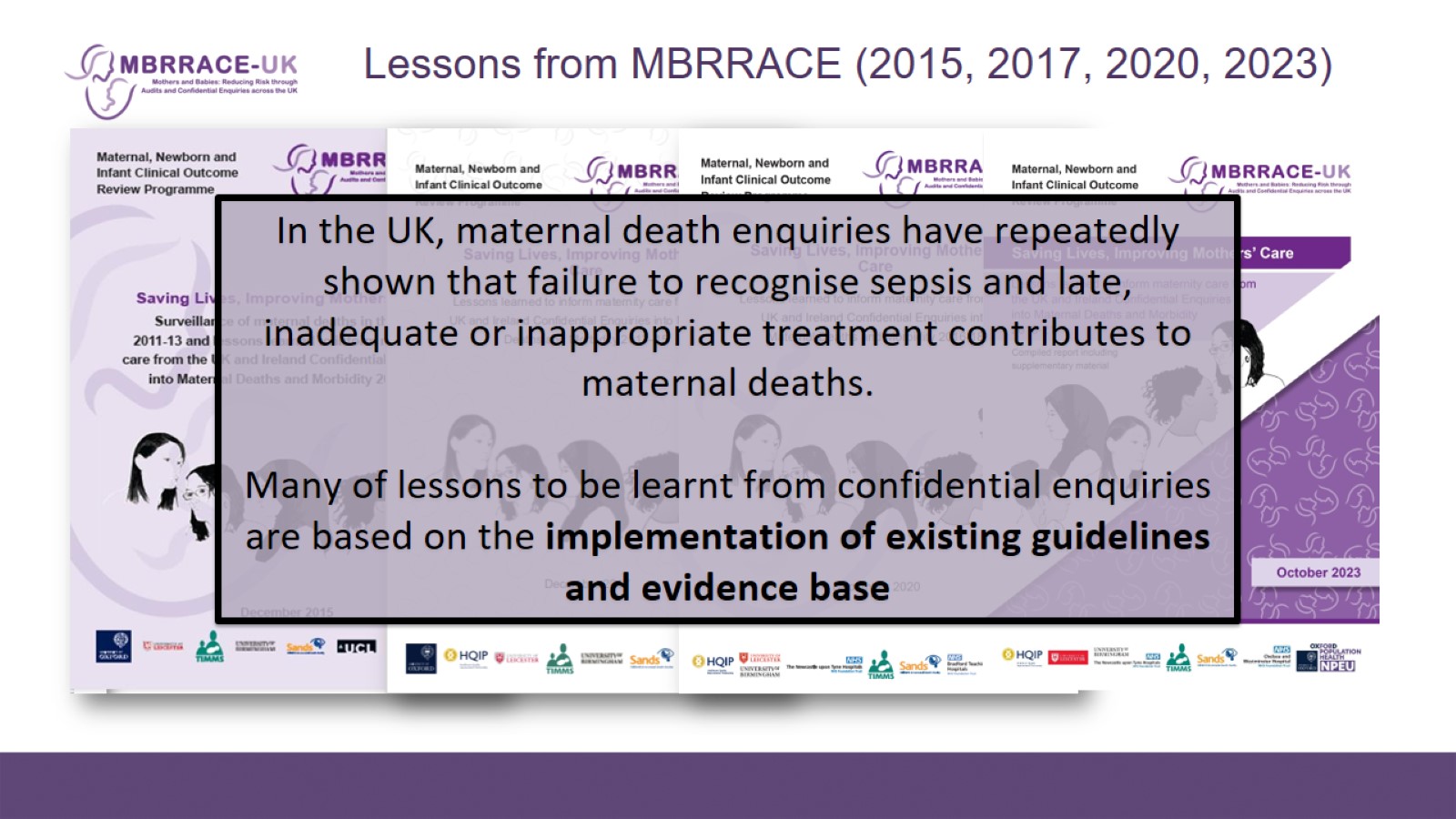 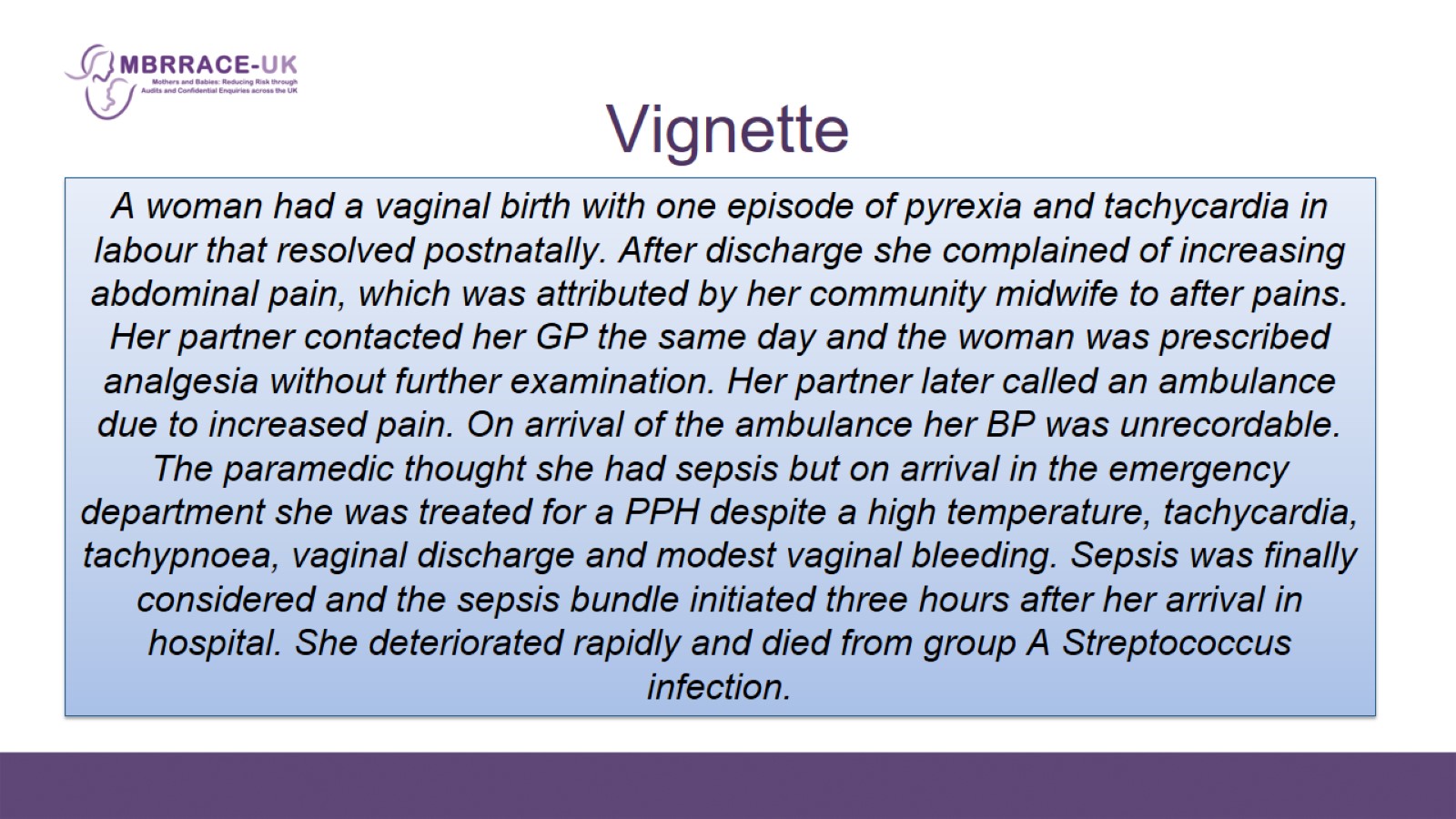 Vignette
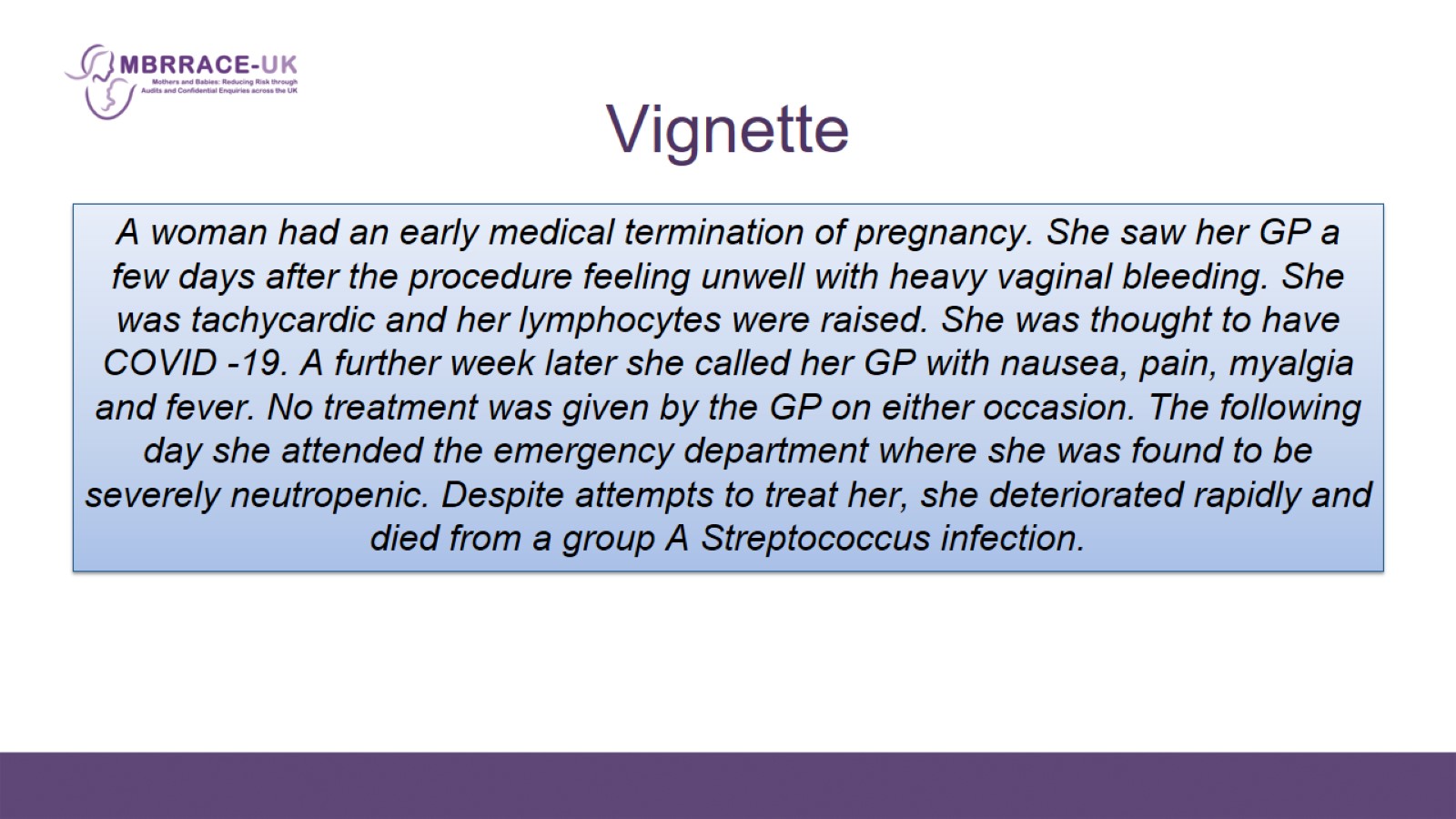 Vignette
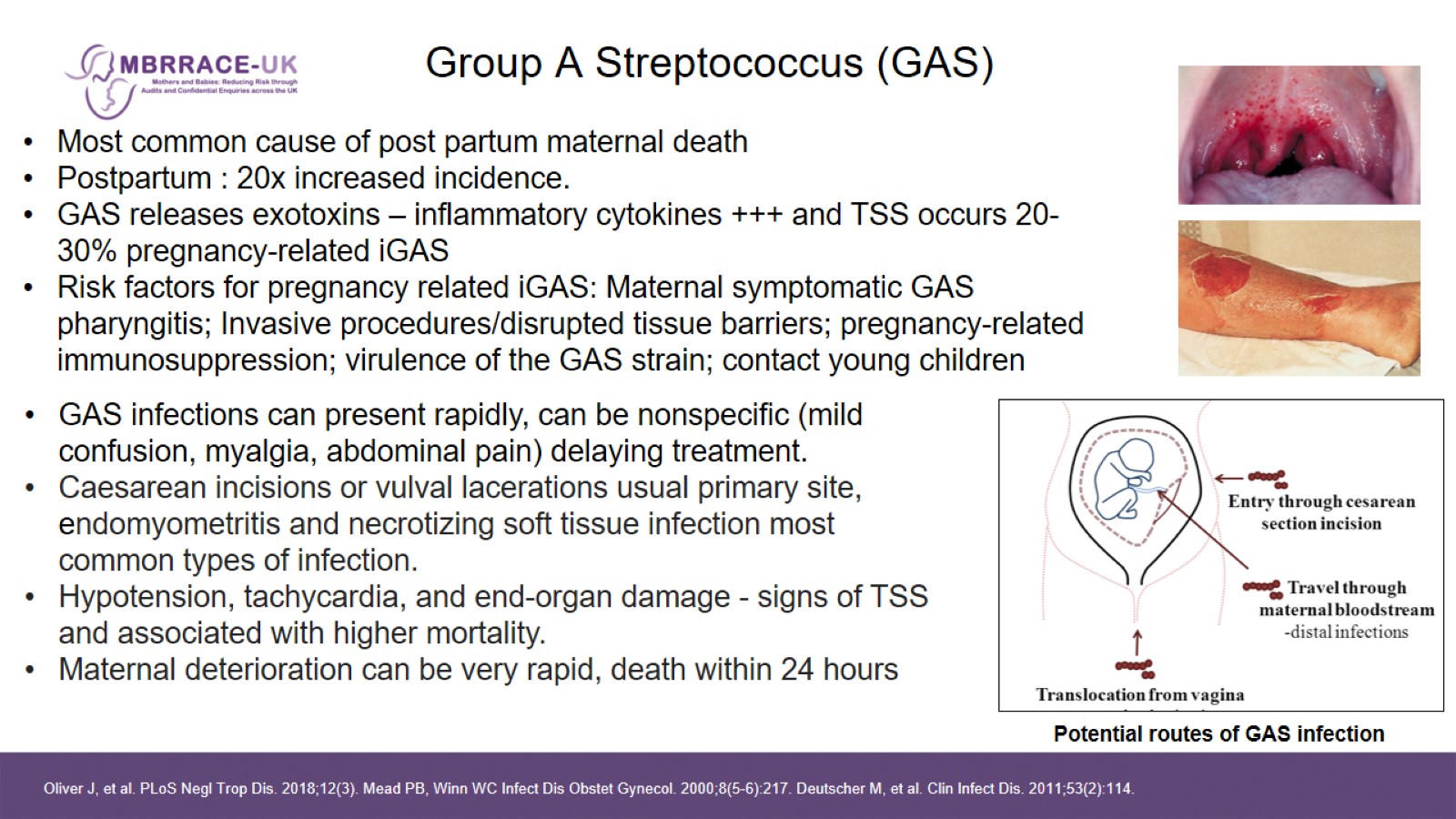 Group A Streptococcus (GAS)
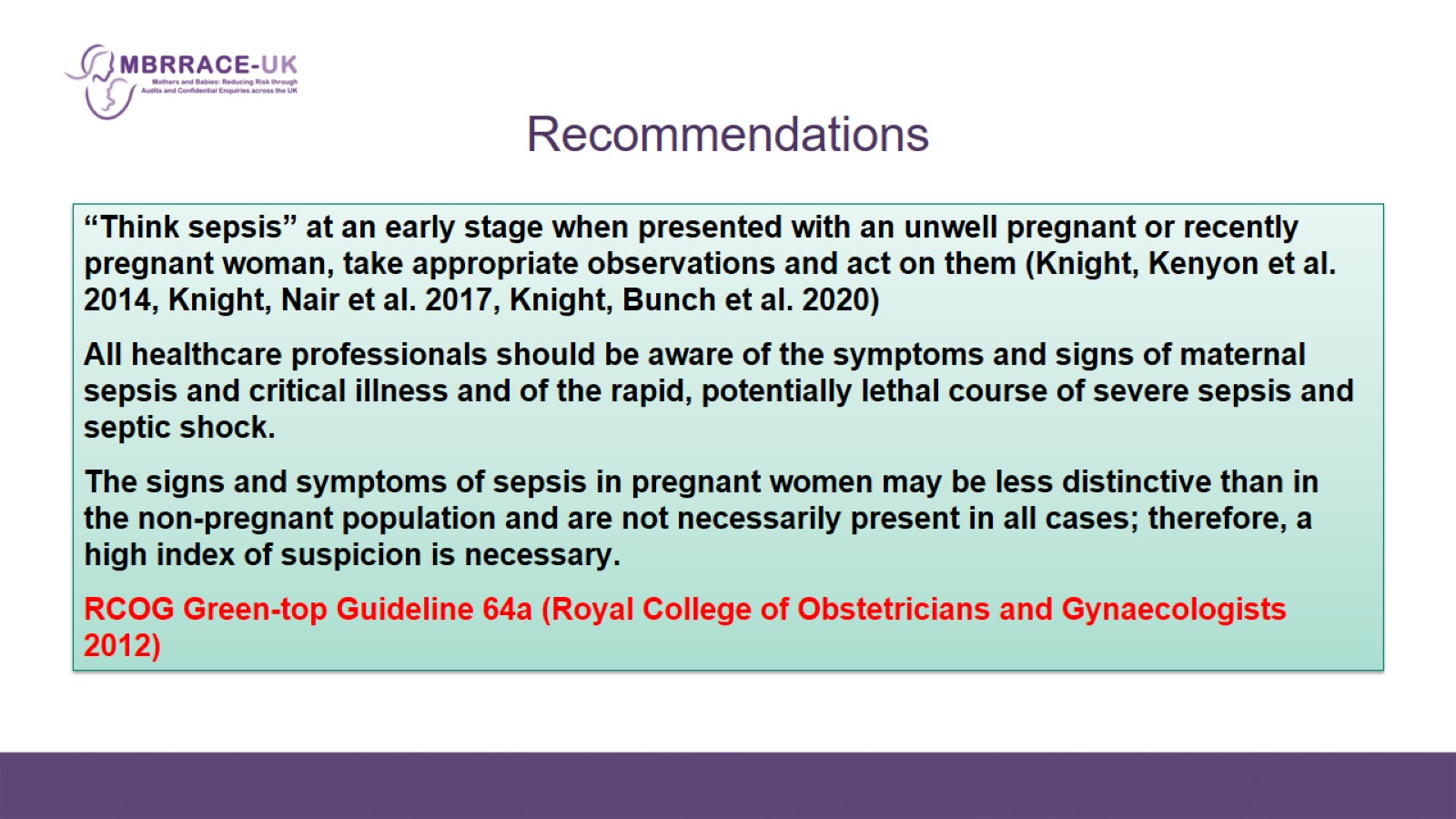 Recommendations
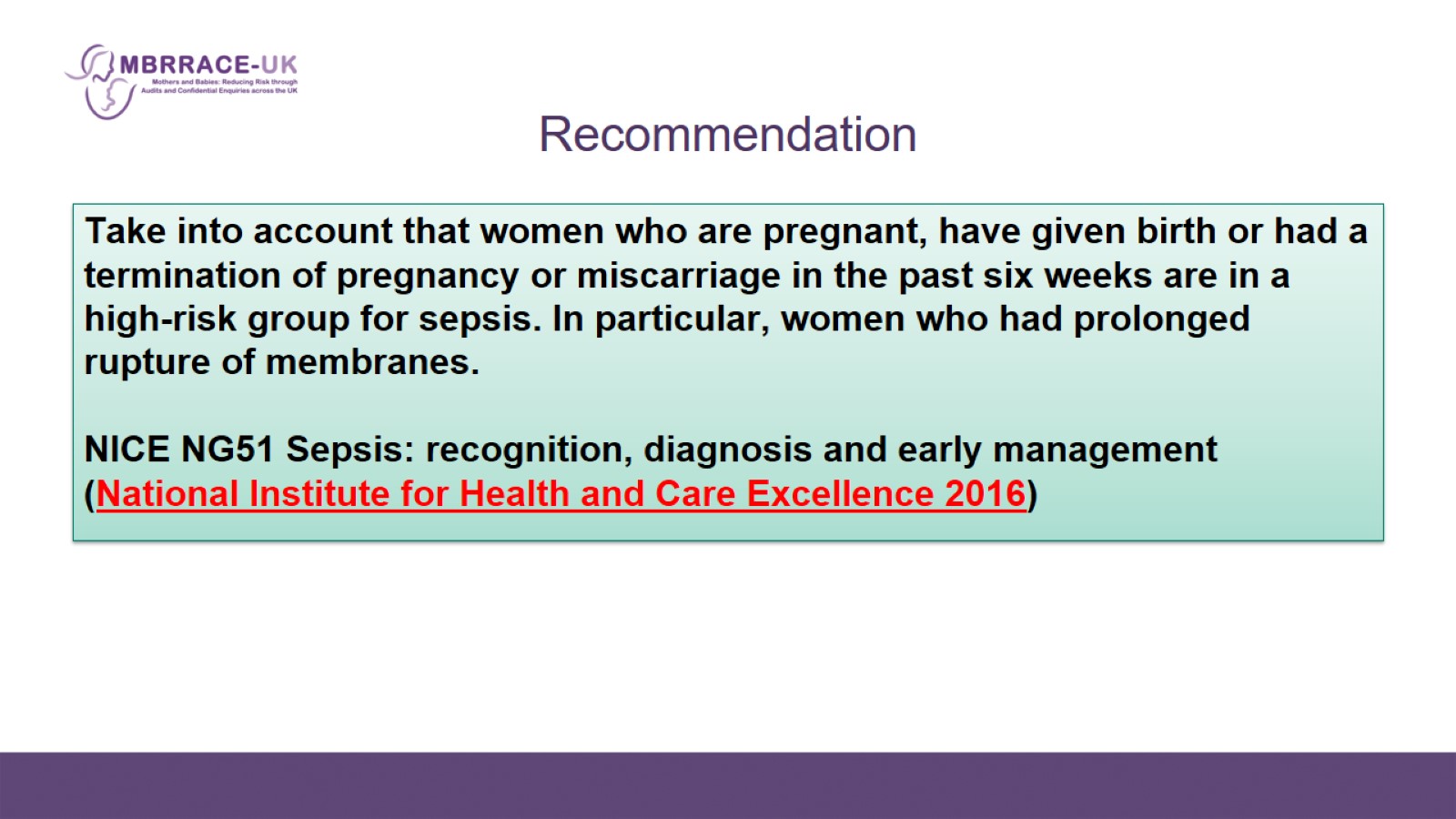 Recommendation
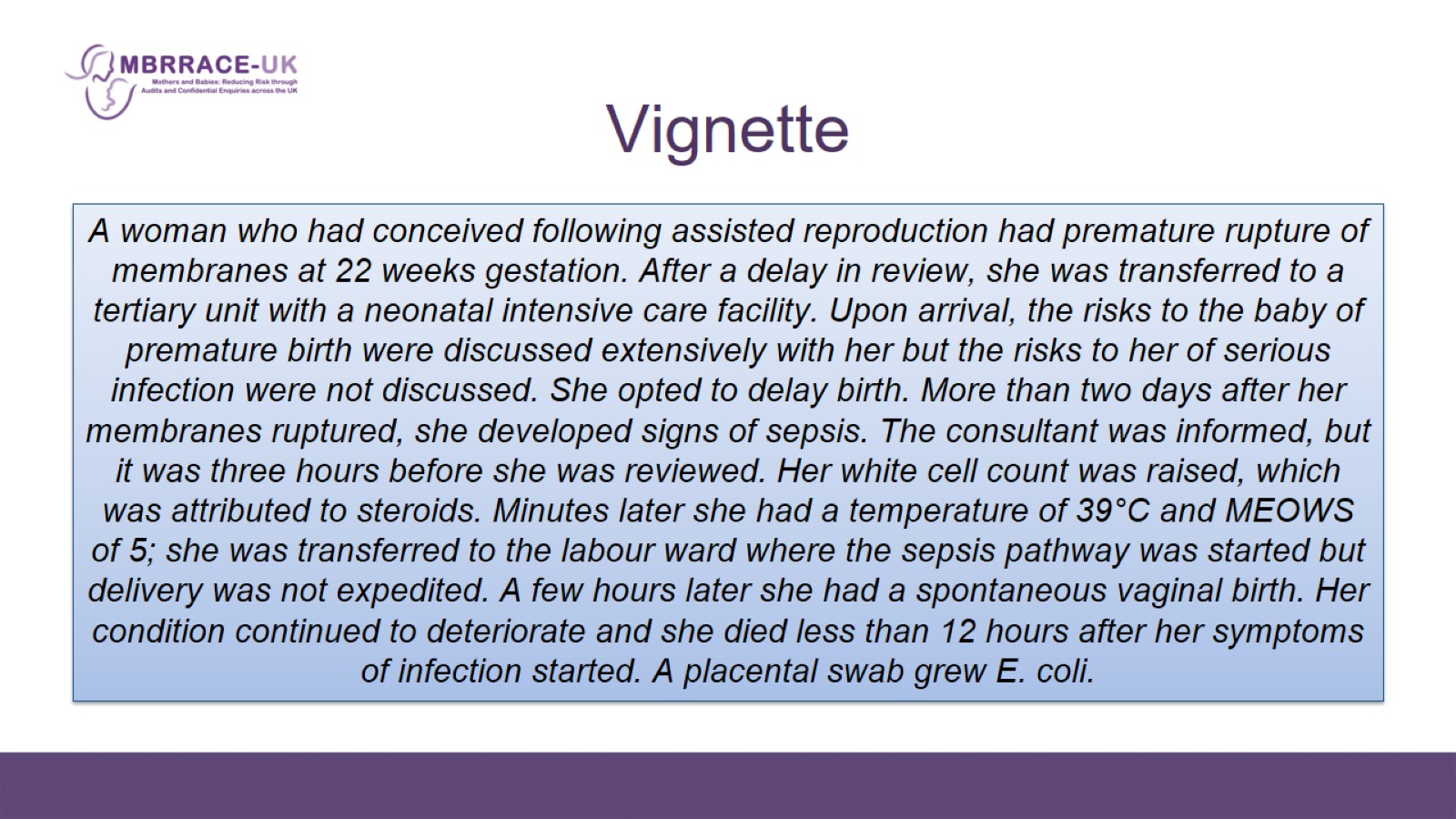 Vignette
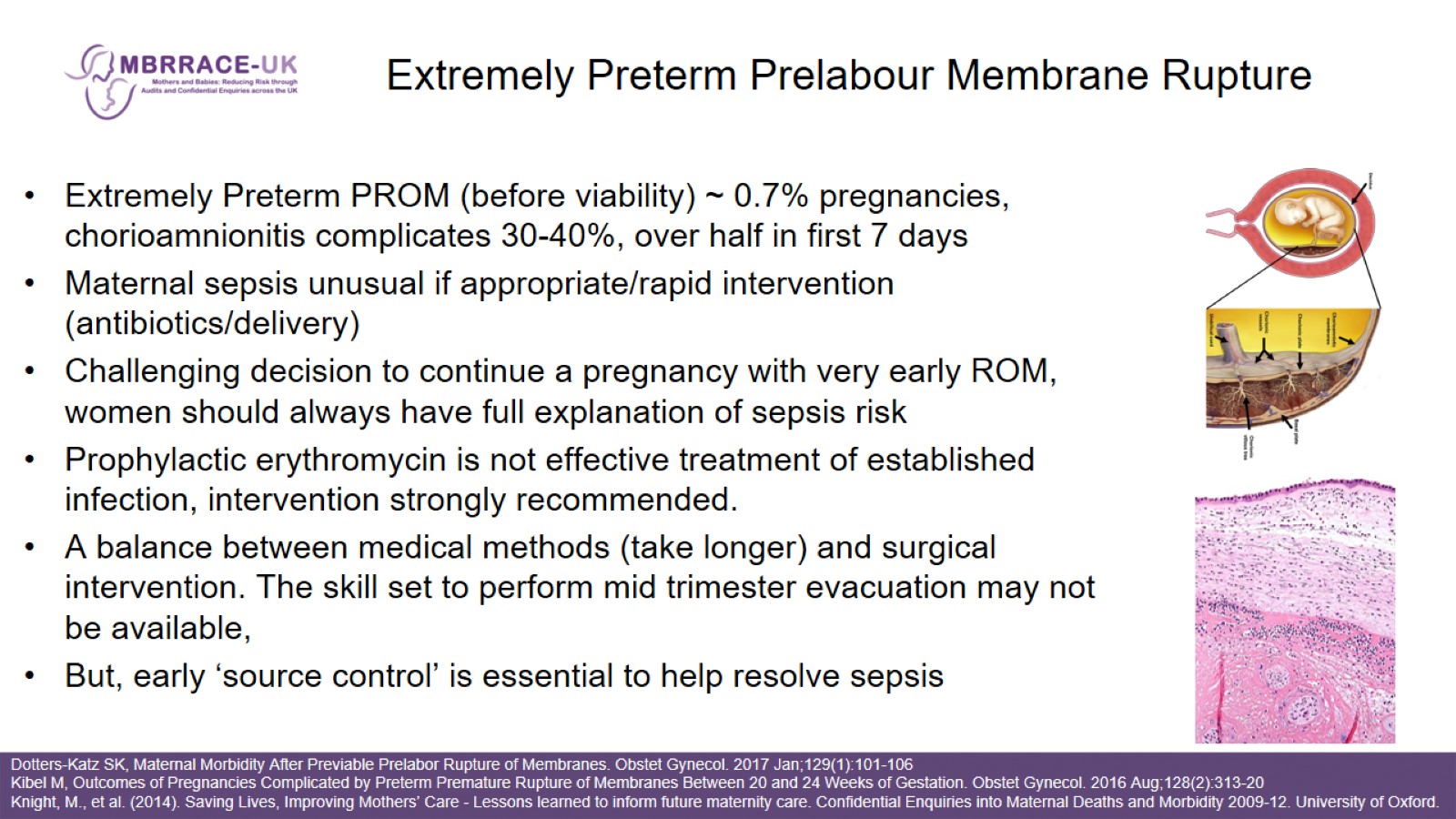 Extremely Preterm Prelabour Membrane Rupture
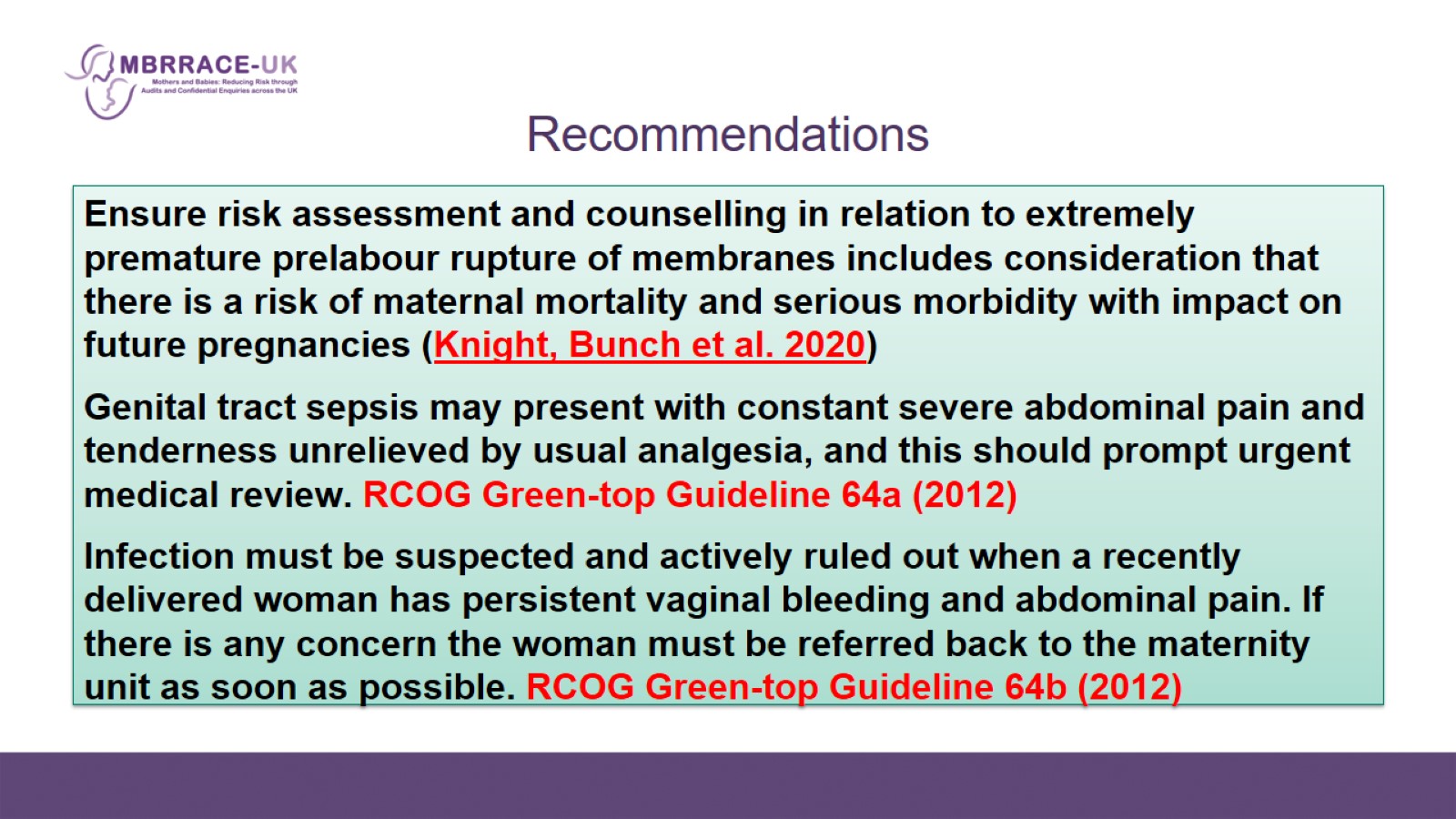 Recommendations
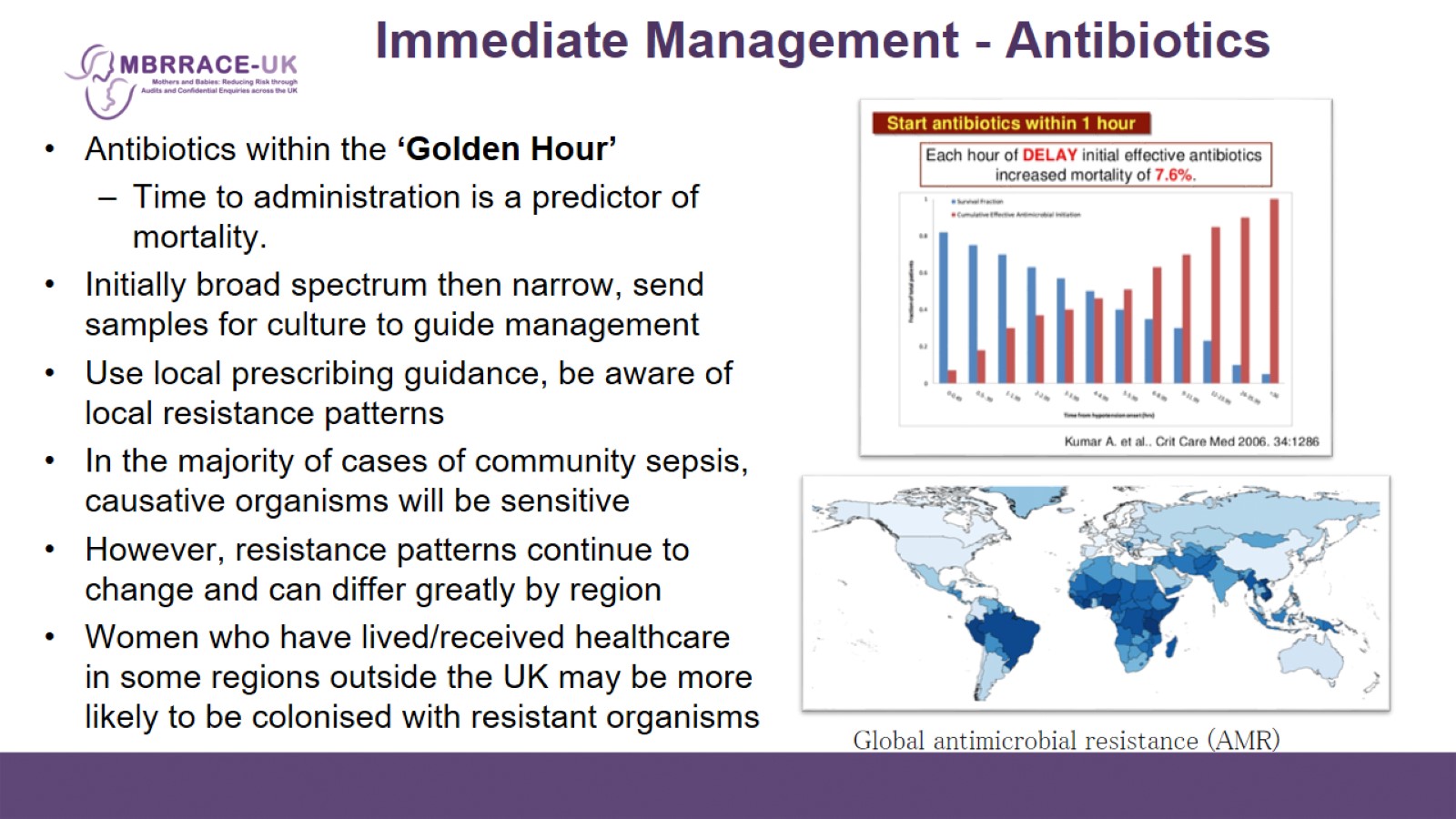 Immediate Management - Antibiotics
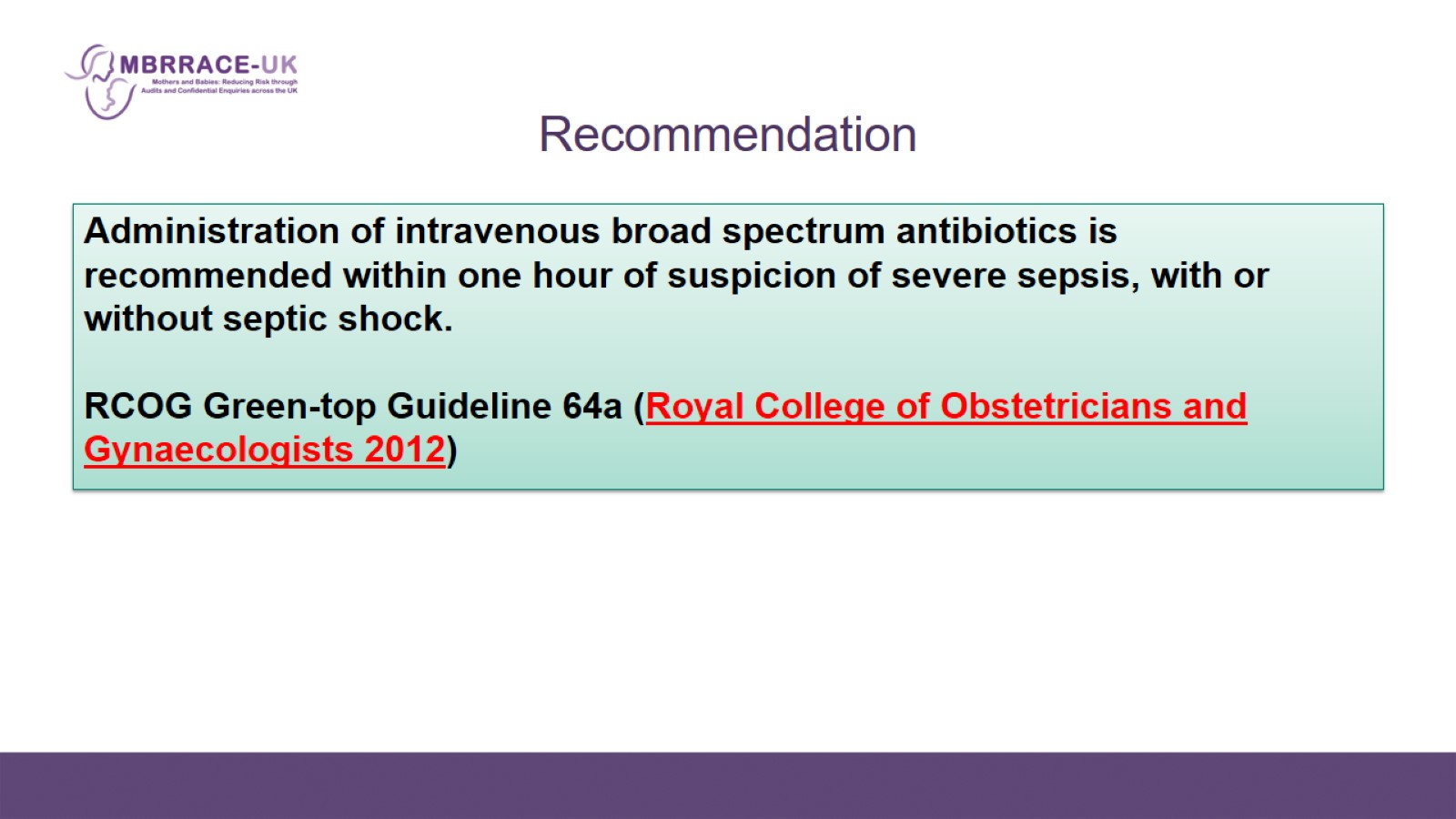 Recommendation
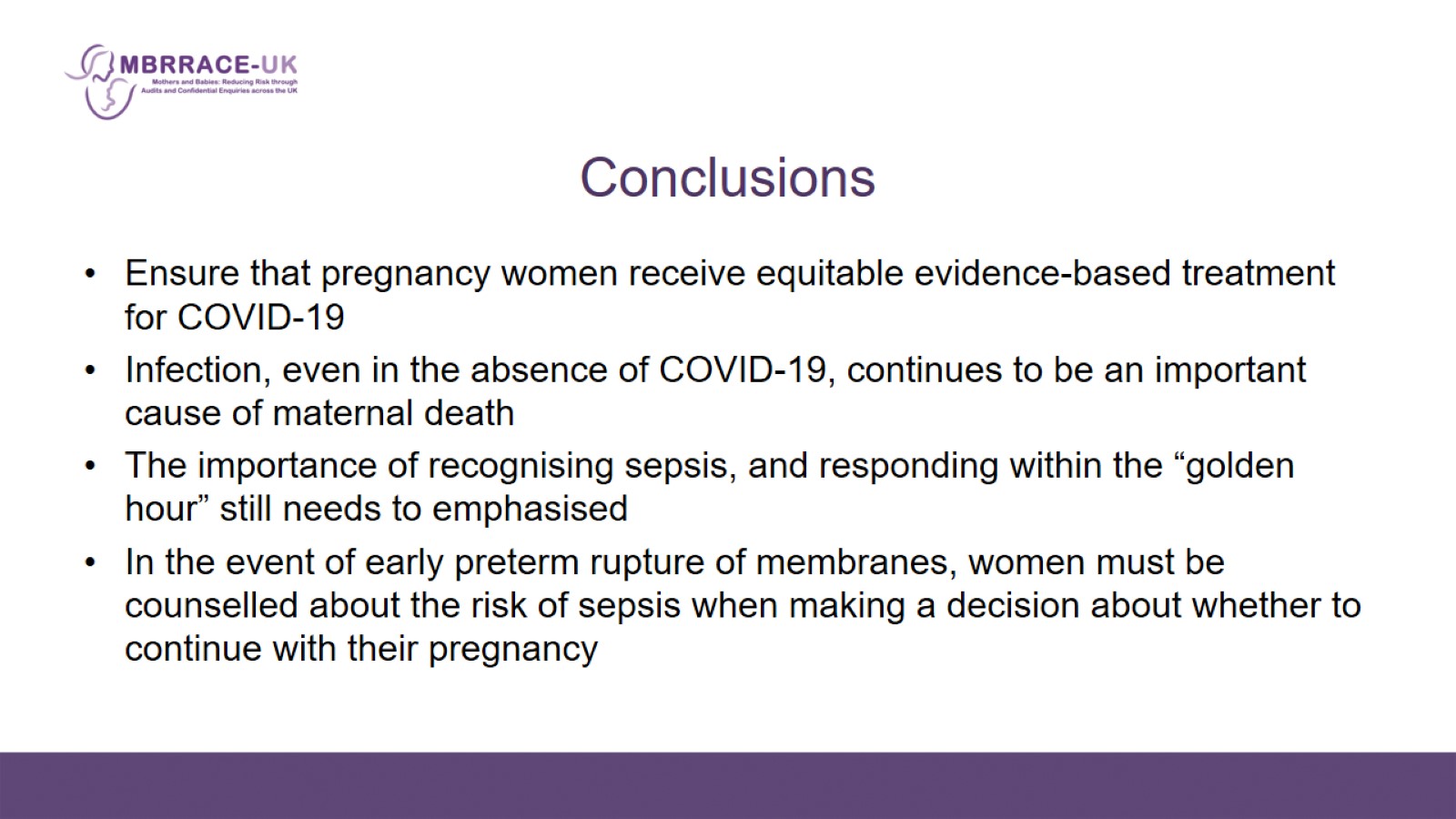 Conclusions